ДОБРО ПОЖАЛОВАТЬ
НА УРОК РУССКОГО ЯЗЫКА
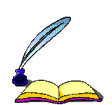 В одиночку не одолеешь и кочку.
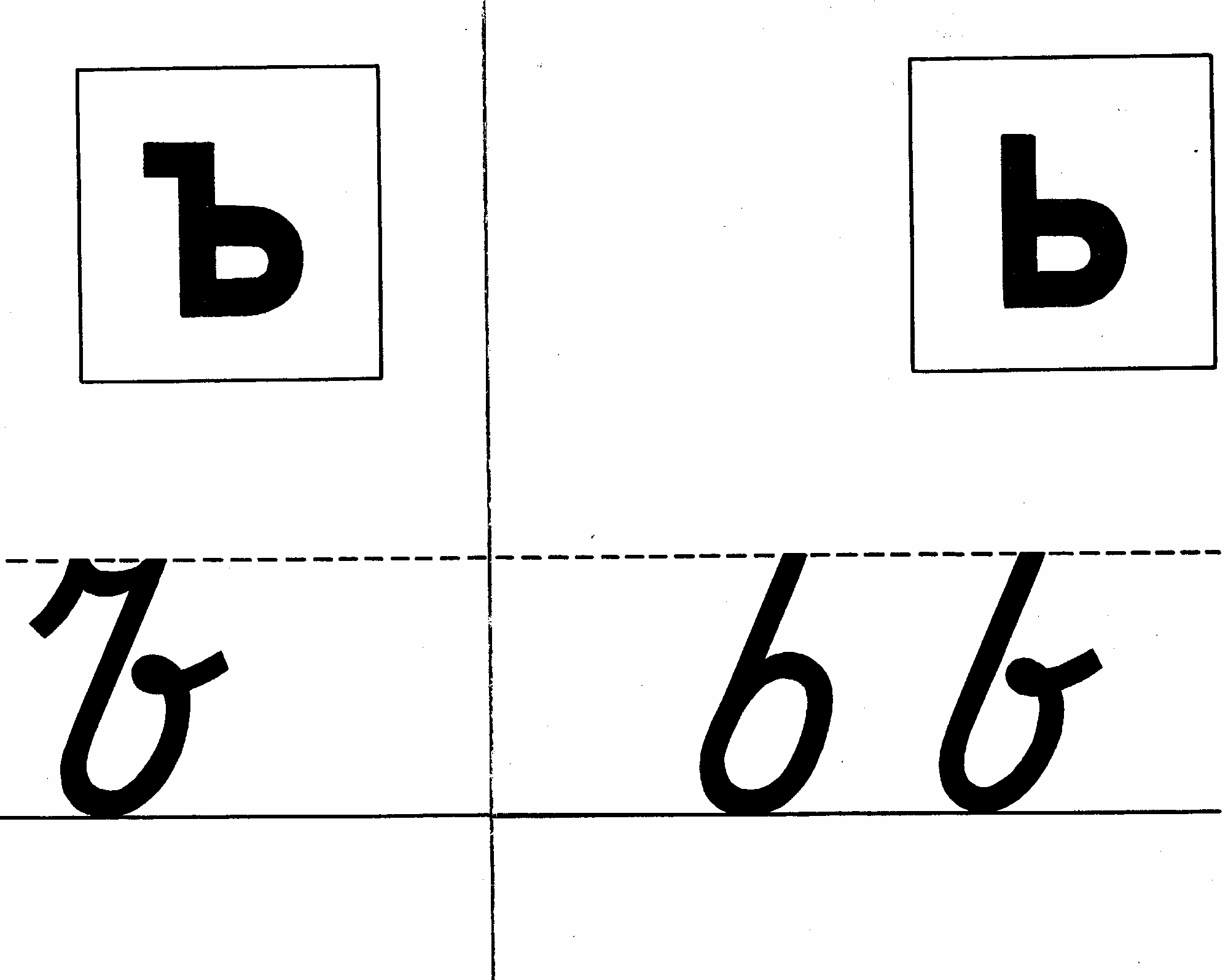 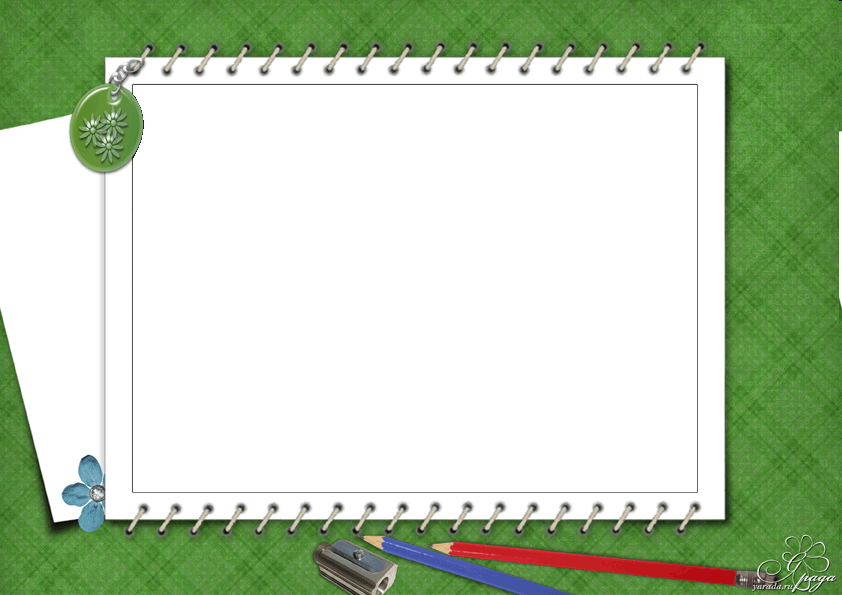 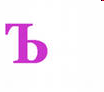 Не путай нас, 
Пиши, что надо,
Оценка будет вам наградой.
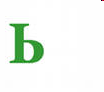 Разделительный Ъ. Развитие умения писать слова с разделительным Ъ.
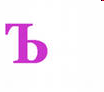 уехал                    въехал
приехал               съехал
  заехал                  отъехал
Объяснил, подъём, предъюбилейный, съел.
Я Ю Е Ё
Карлсон за пять минут съел все варенье.
Необъяснимое  волнение охватило Буратино.
Незнайка съежился от испуга.
Знайка объяснил друзьям устройство воздушного шара.
Разделительный Ъ пишется после приставки, оканчивающейся на согласный, перед гласными е,ё, ю, я.
Стр. 112, правило, упр. 208